AffordableChristianEducation
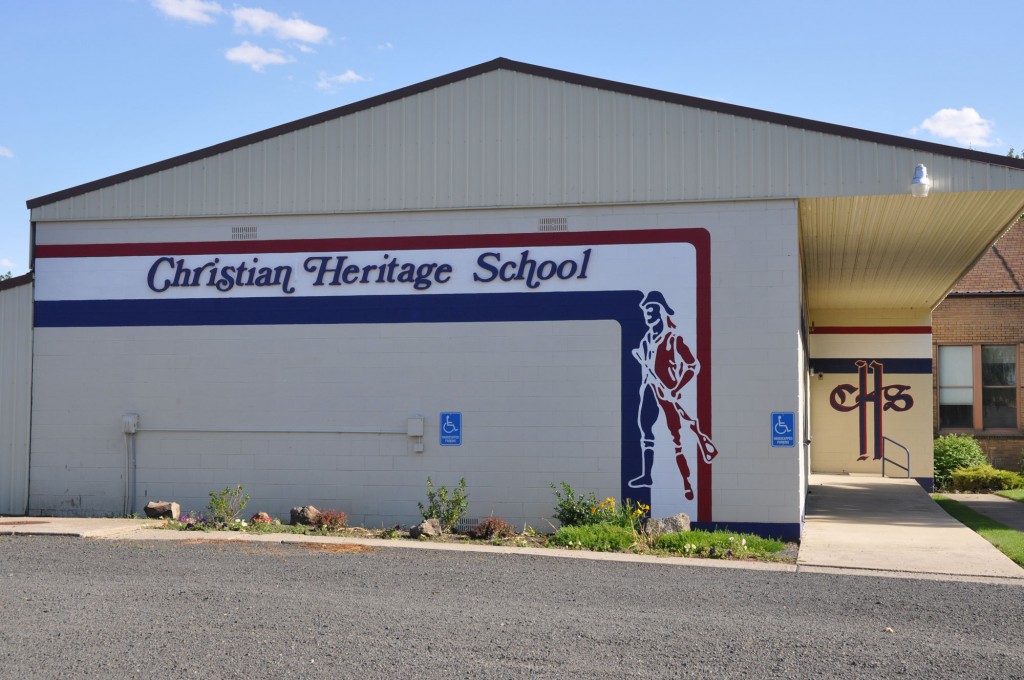 Low Tuition!
10% Family Income Tuition Cap Option!
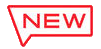 Visit www.chspatriots.com for details!
(509) 236-2224